ontwerpen naar de natuur
Maartje Kijne & Jeroen van der Brugge
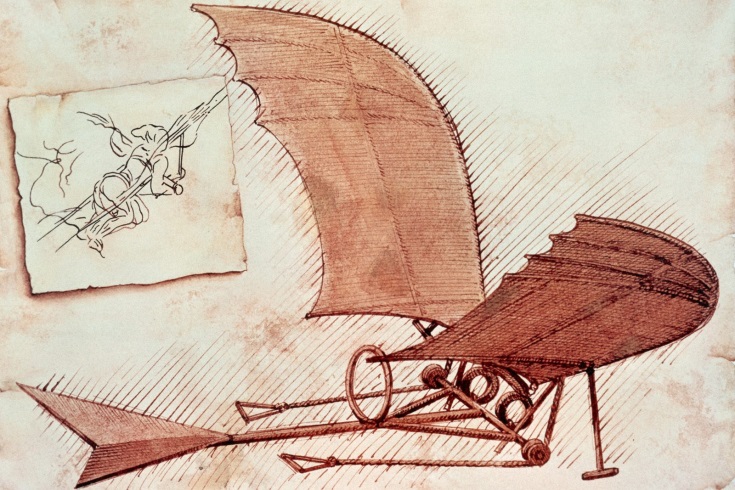 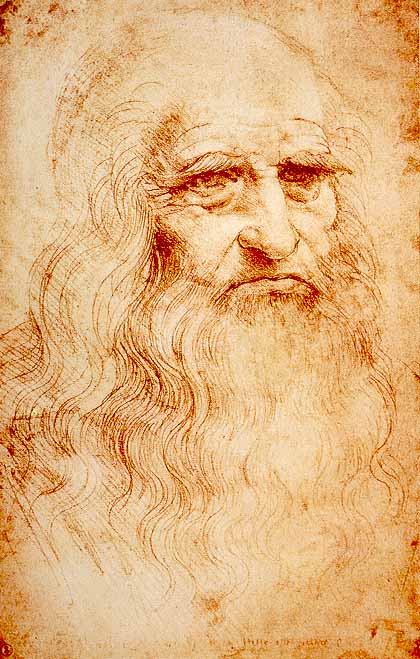 introductie
biomimicry
onderzoeken en ontwerpen
ontwerpen naar de natuur
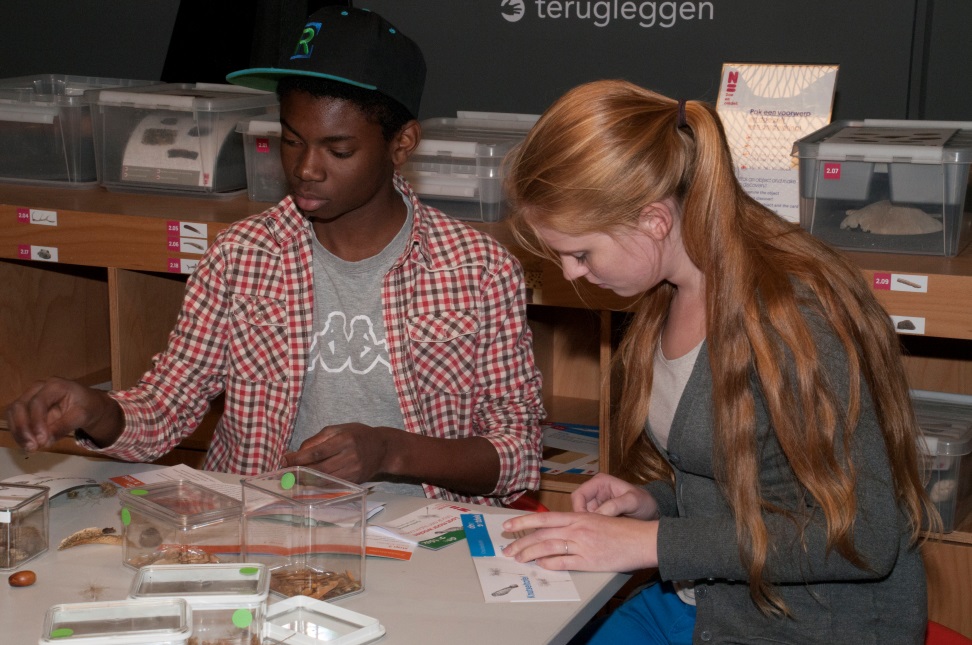 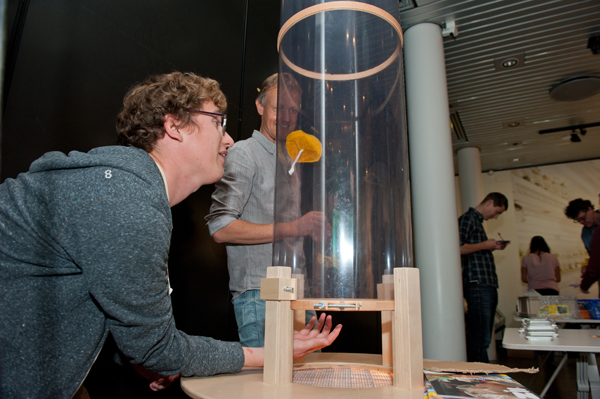 biomimicry
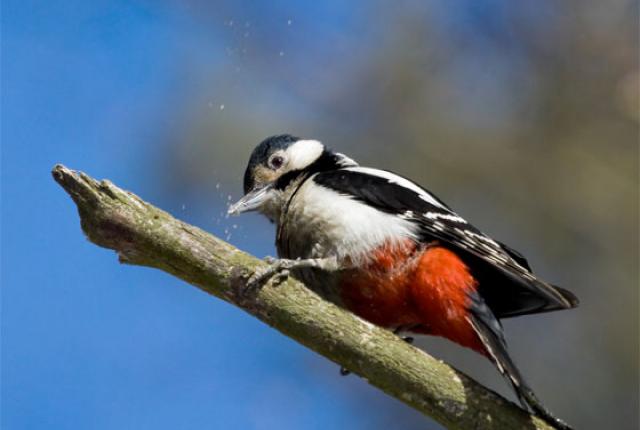 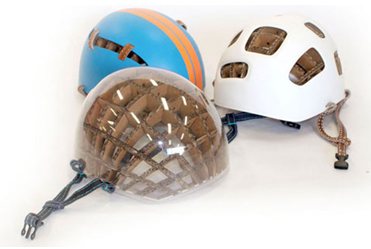 biomimicry
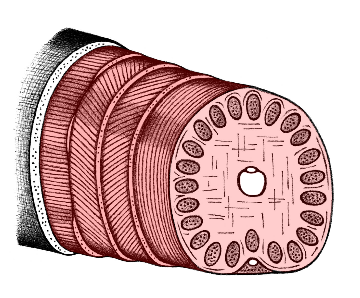 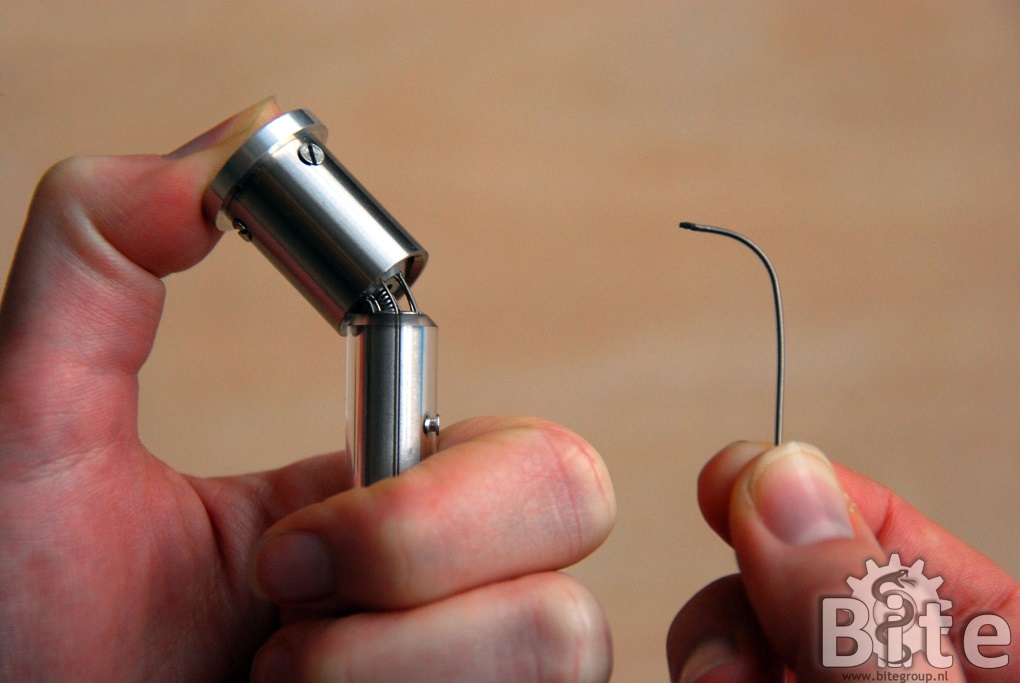 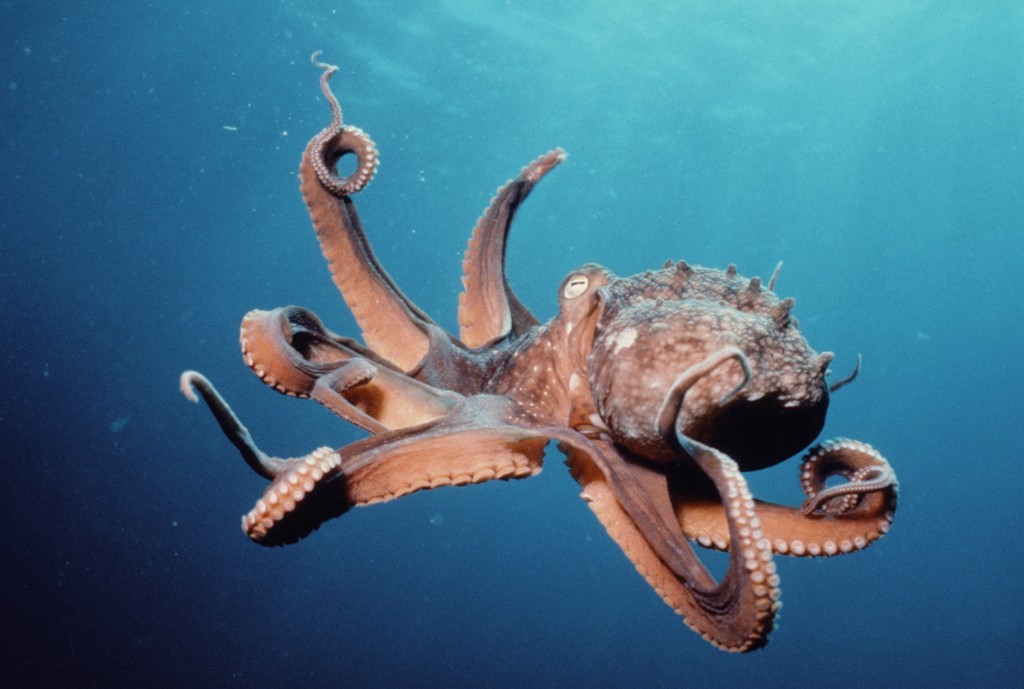 biomimicry
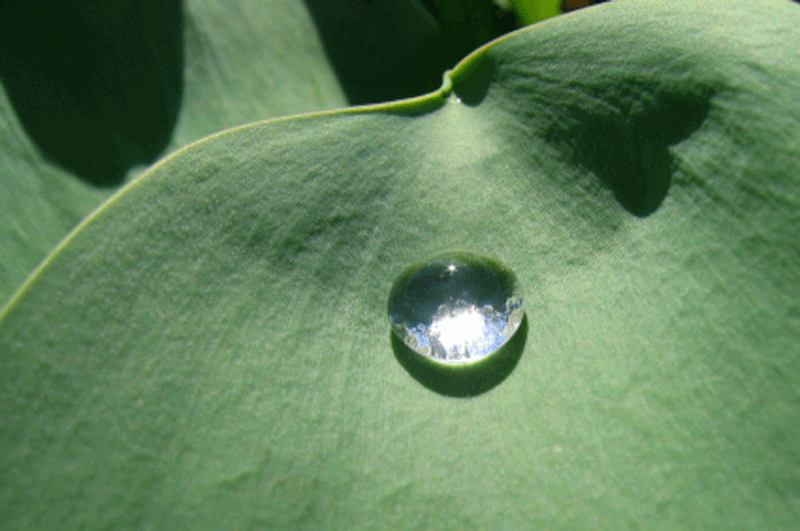 biomimicry
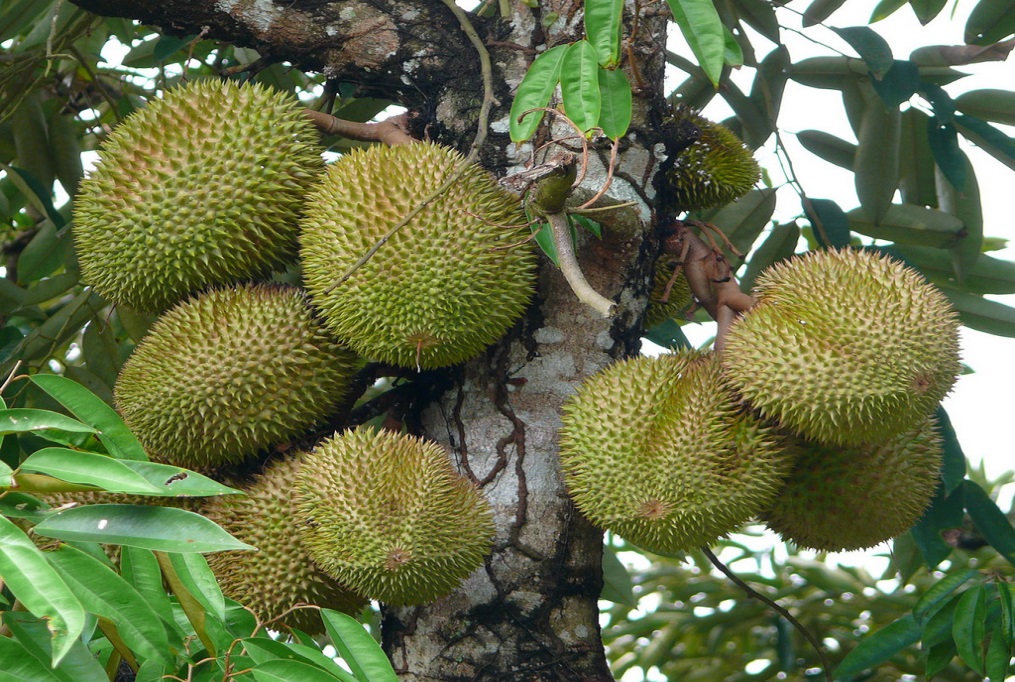 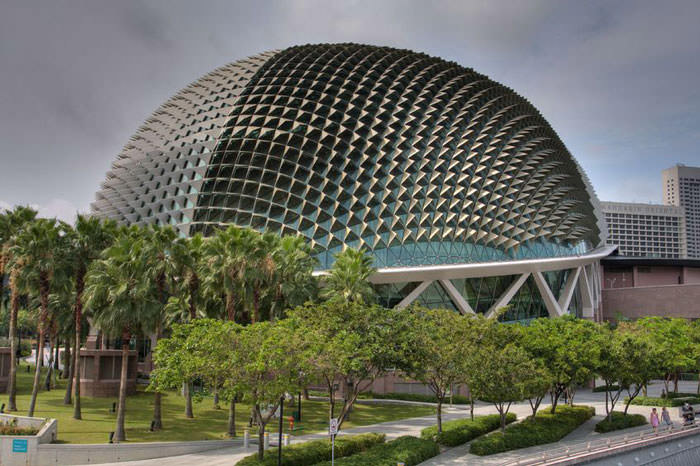 onderzoeken en ontwerpen
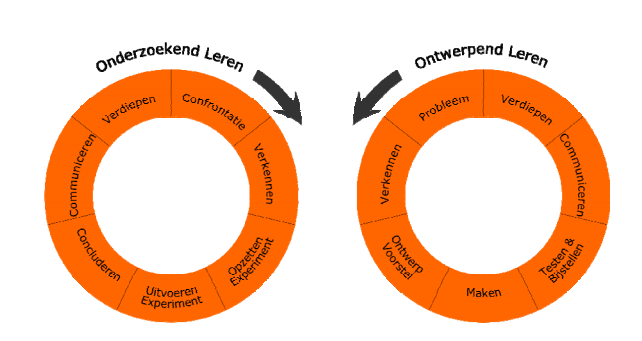 onderzoeken en ontwerpen
ontdekken
beschrijven
bedenken
verbeteren
evalueren
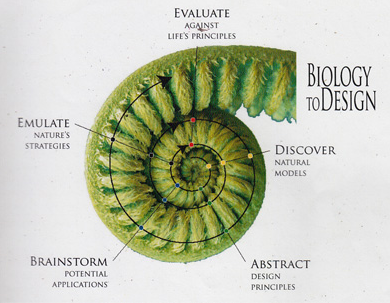 onderzoeken en ontwerpen
identificeren
interpreteren
ontdekken
beschrijven
verbeteren
evalueren
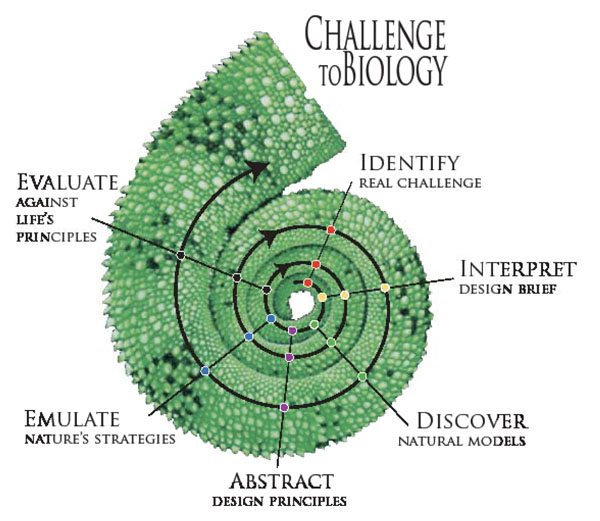 ontwerpen naar de natuur
op school: ontwerp opdracht
onderzoek de zaden
schets een superzwever
ontwerp, test en verbeter je superzwever
zwevende dieren in het museum
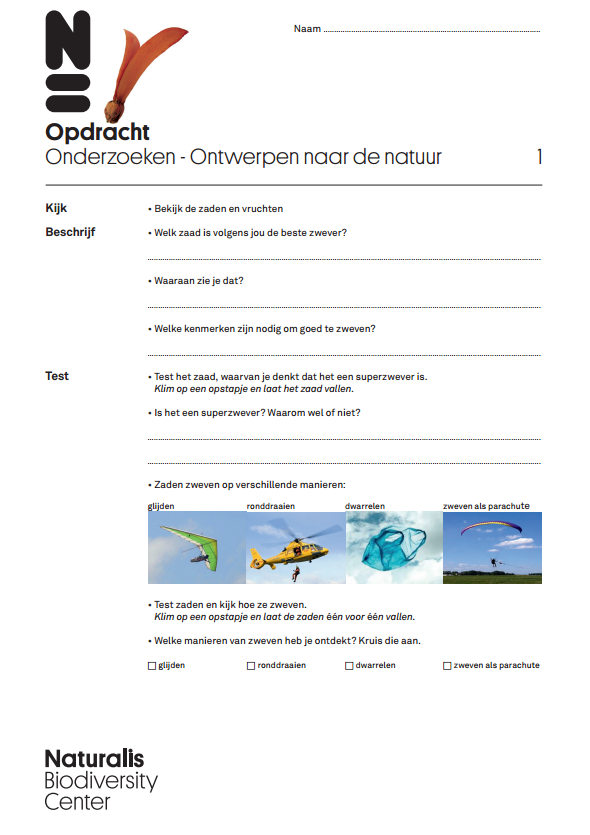 onderzoeken
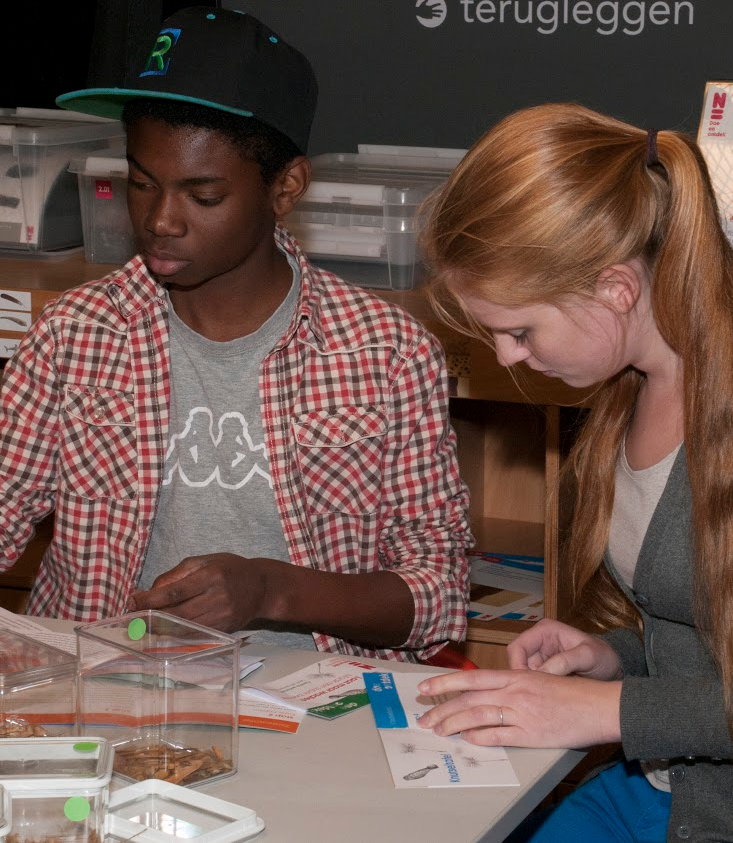 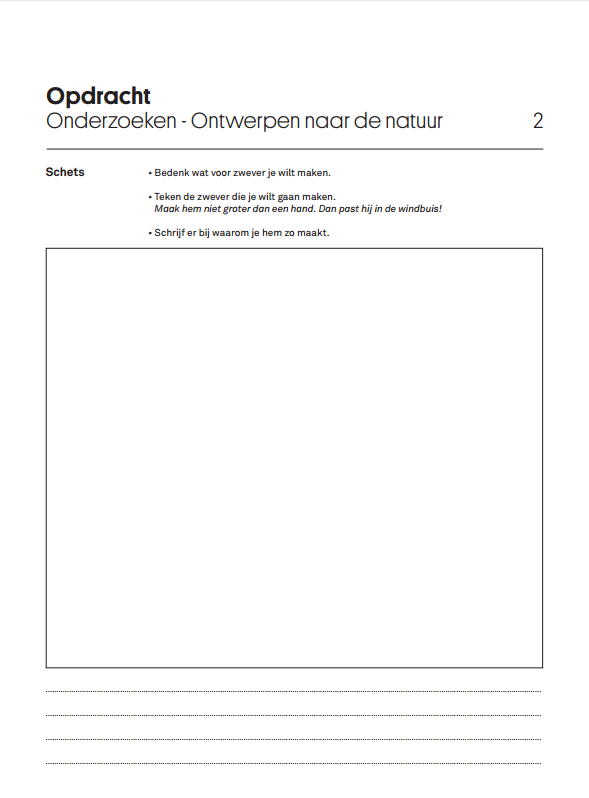 schetsen
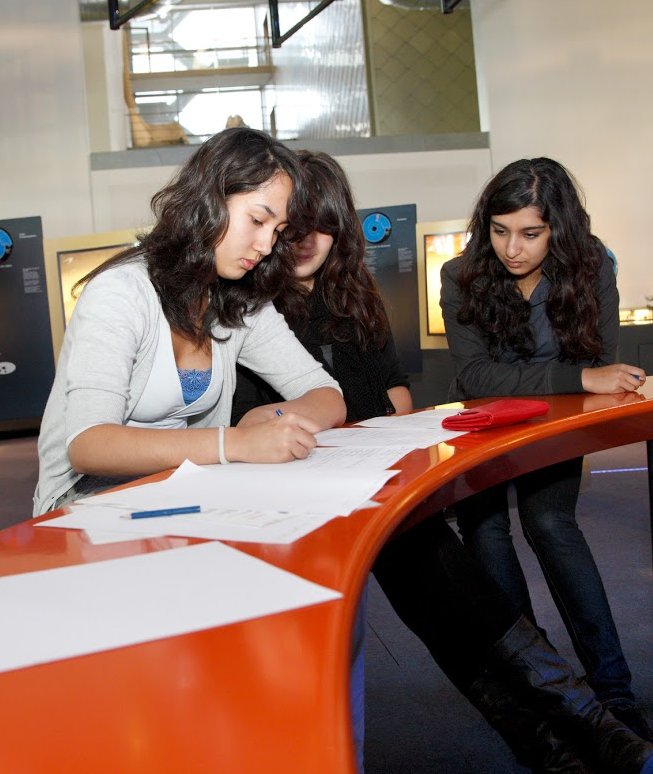 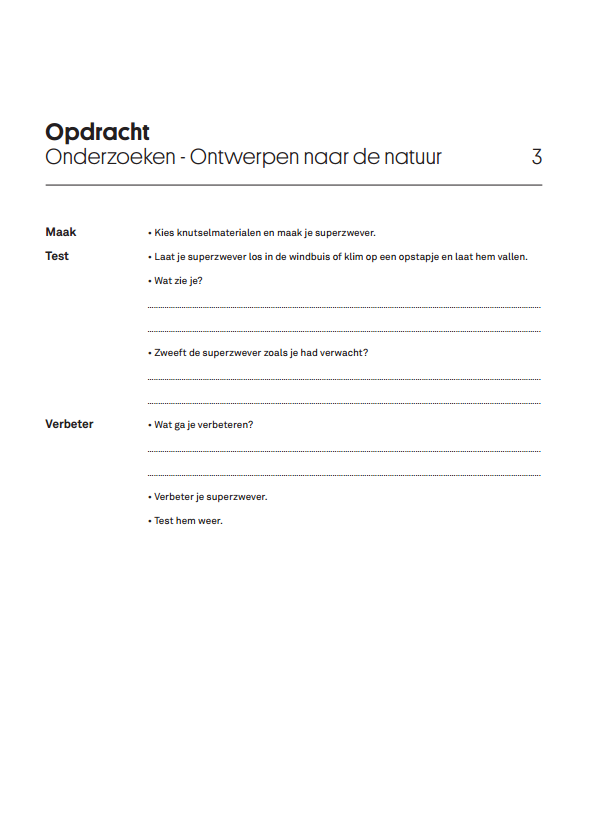 ontwerpen
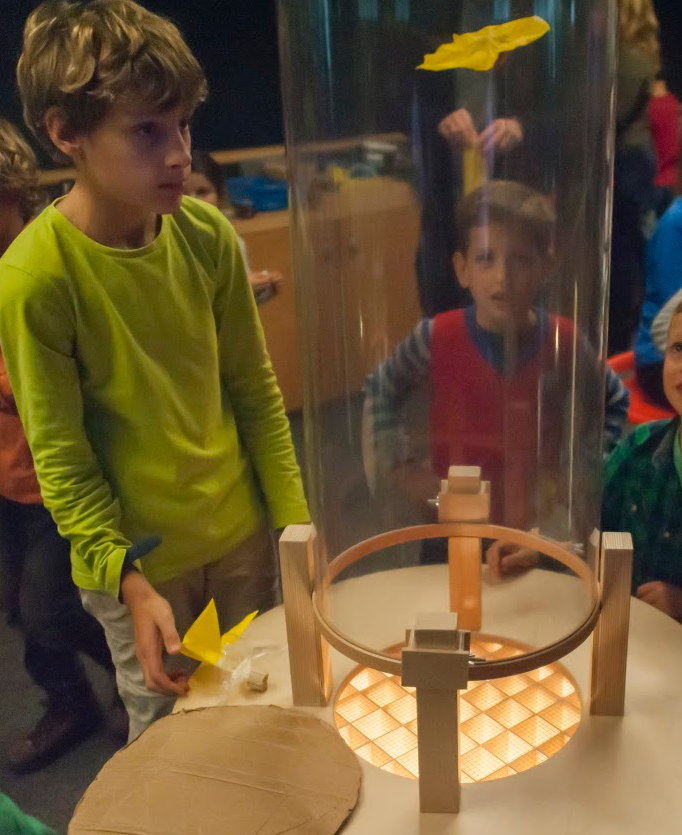 ontwerpen zonder voorkennis
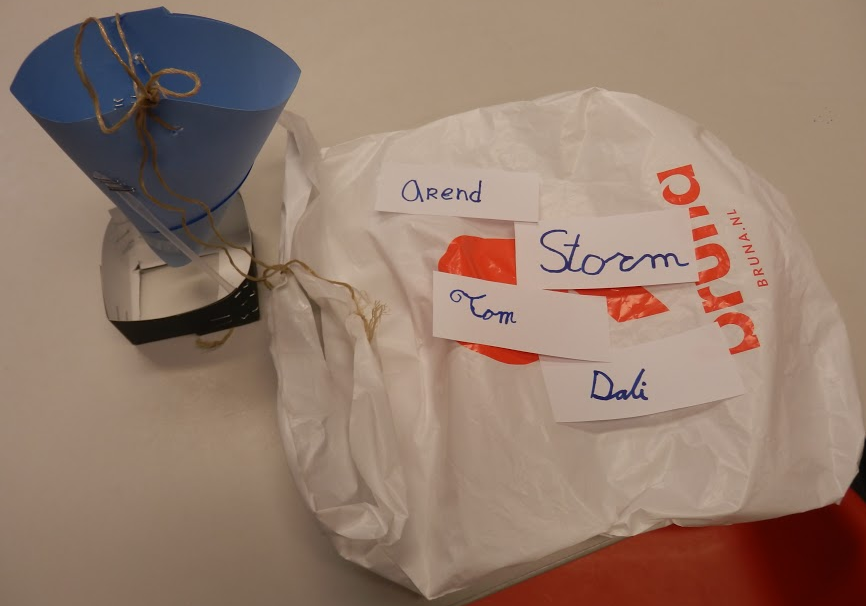 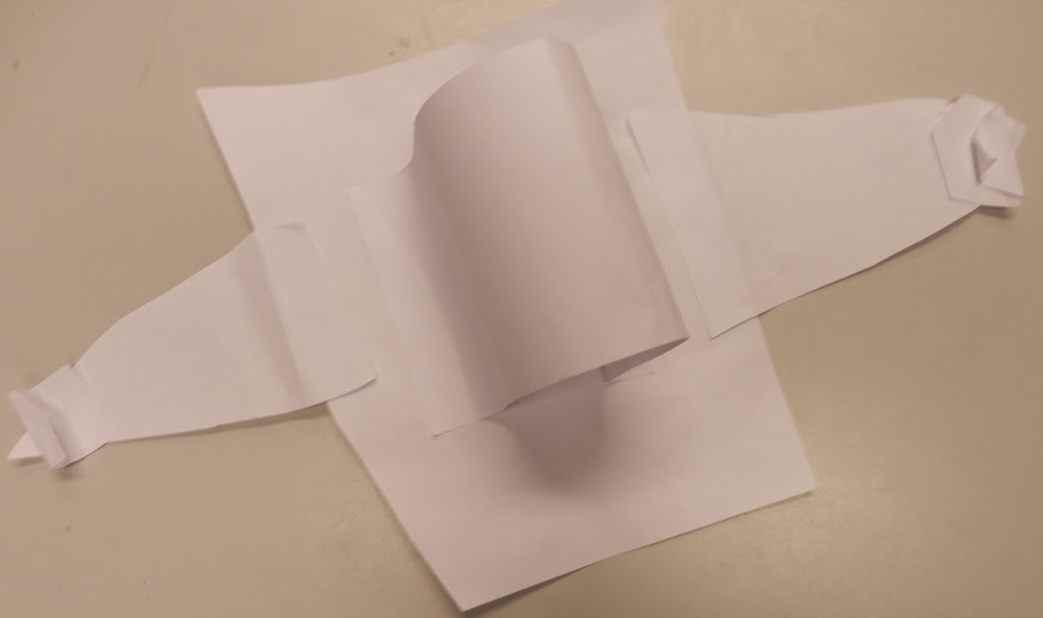 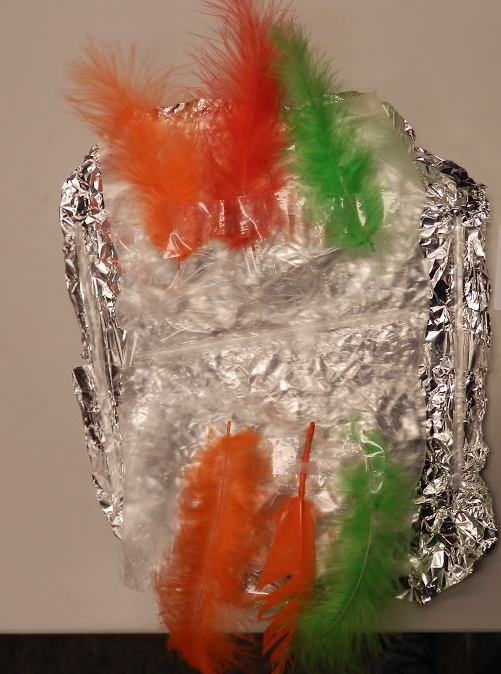 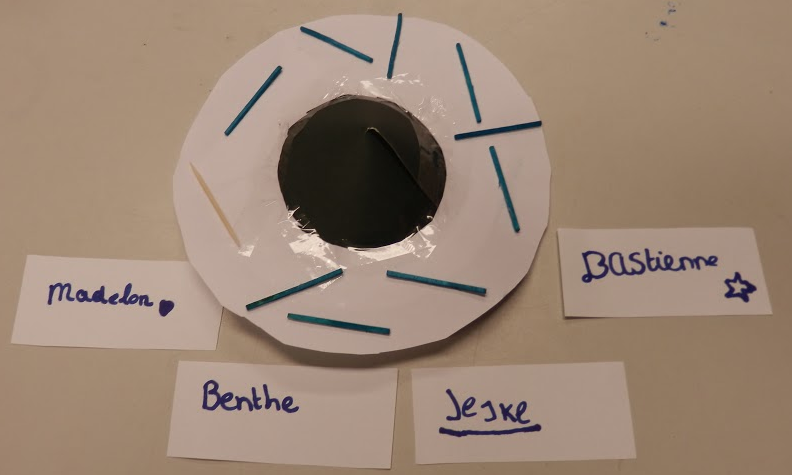 ontwerpen met voorkennis
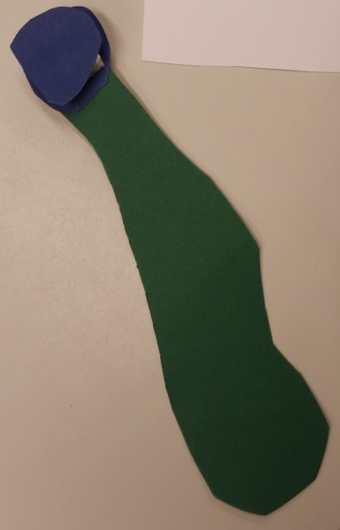 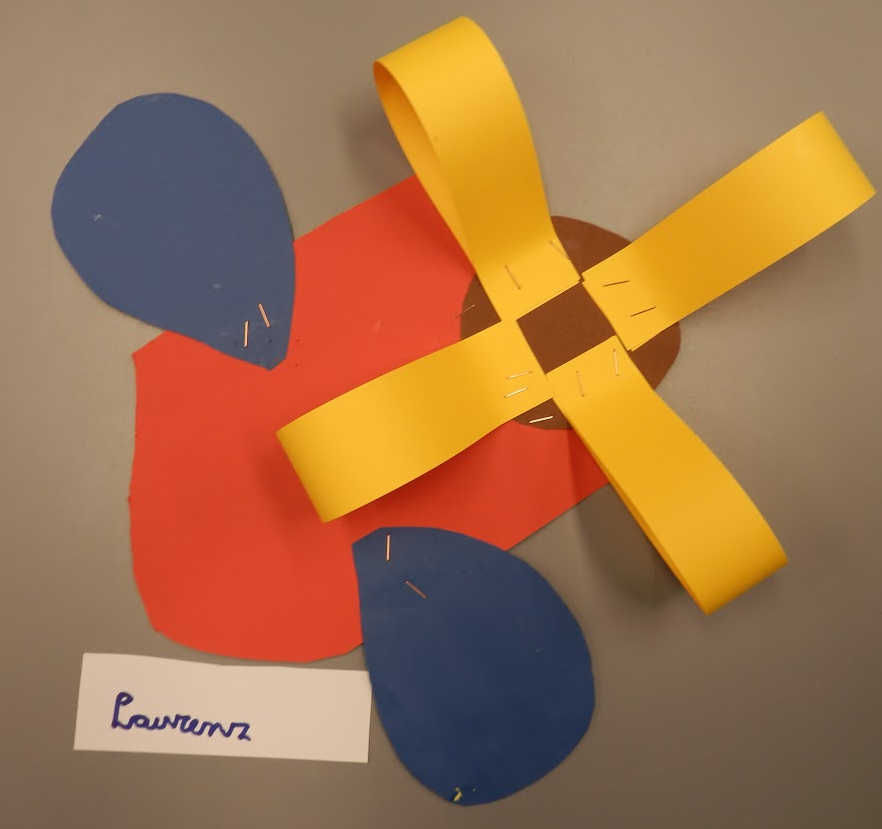 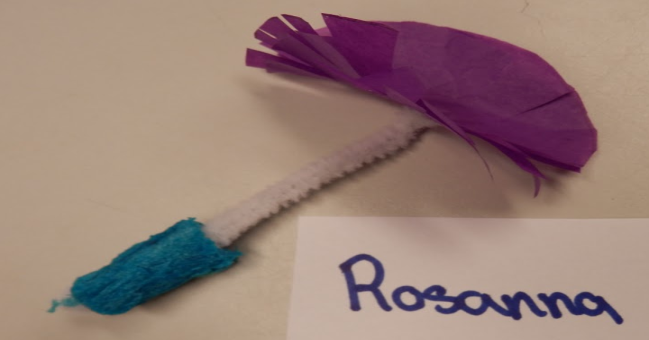 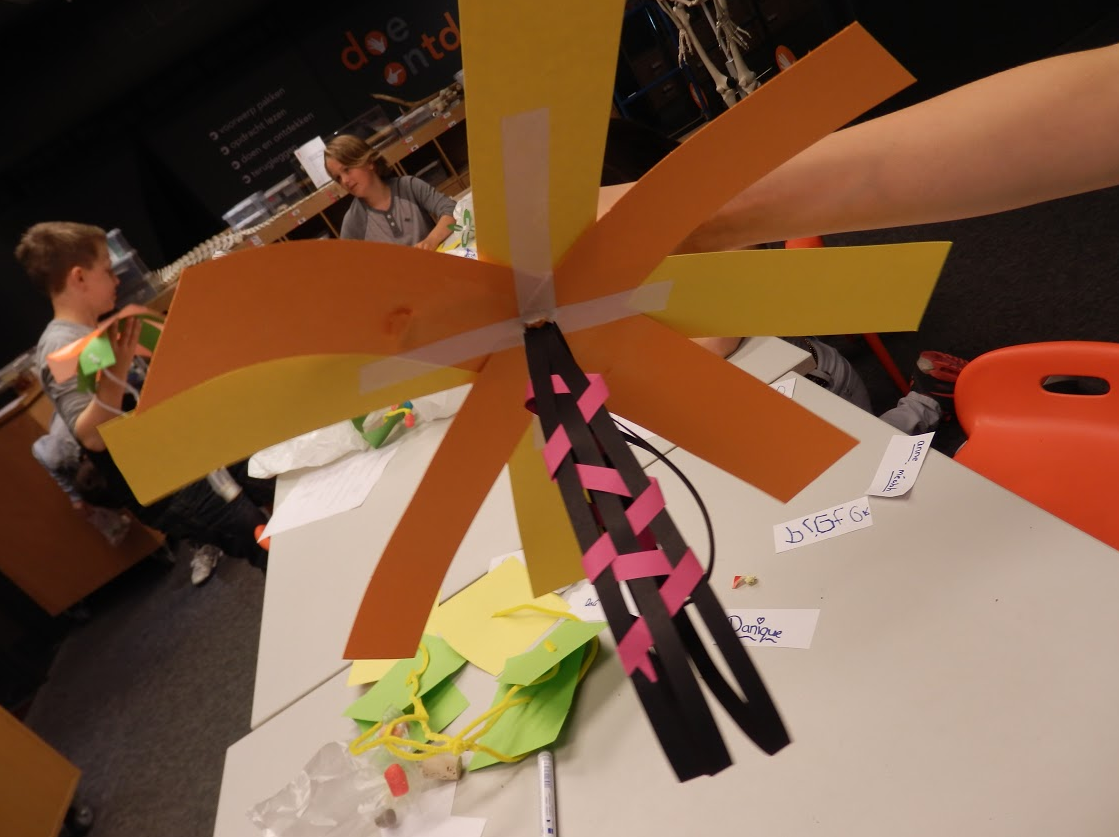 ontwerpen naar de natuur
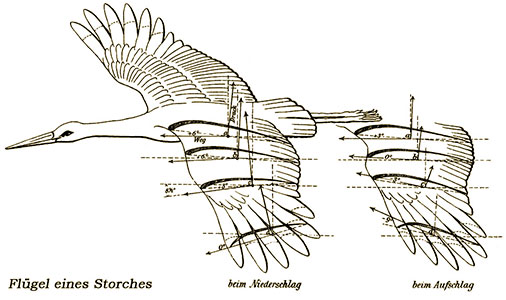 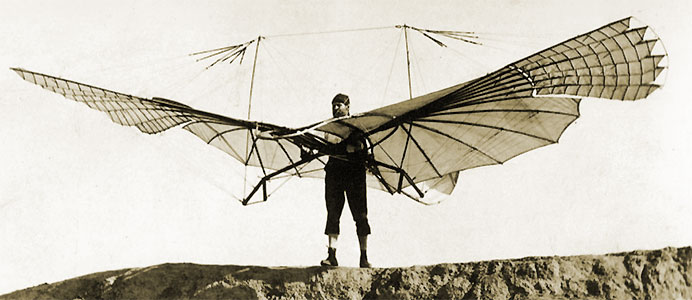 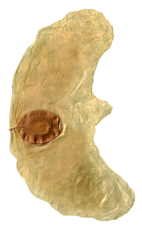 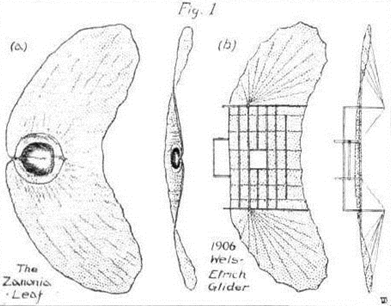 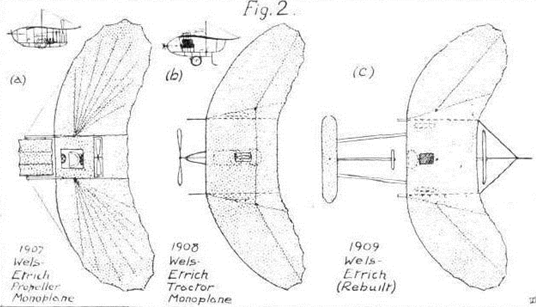 ontwerpen naar de natuur
Jeroen van der Brugge